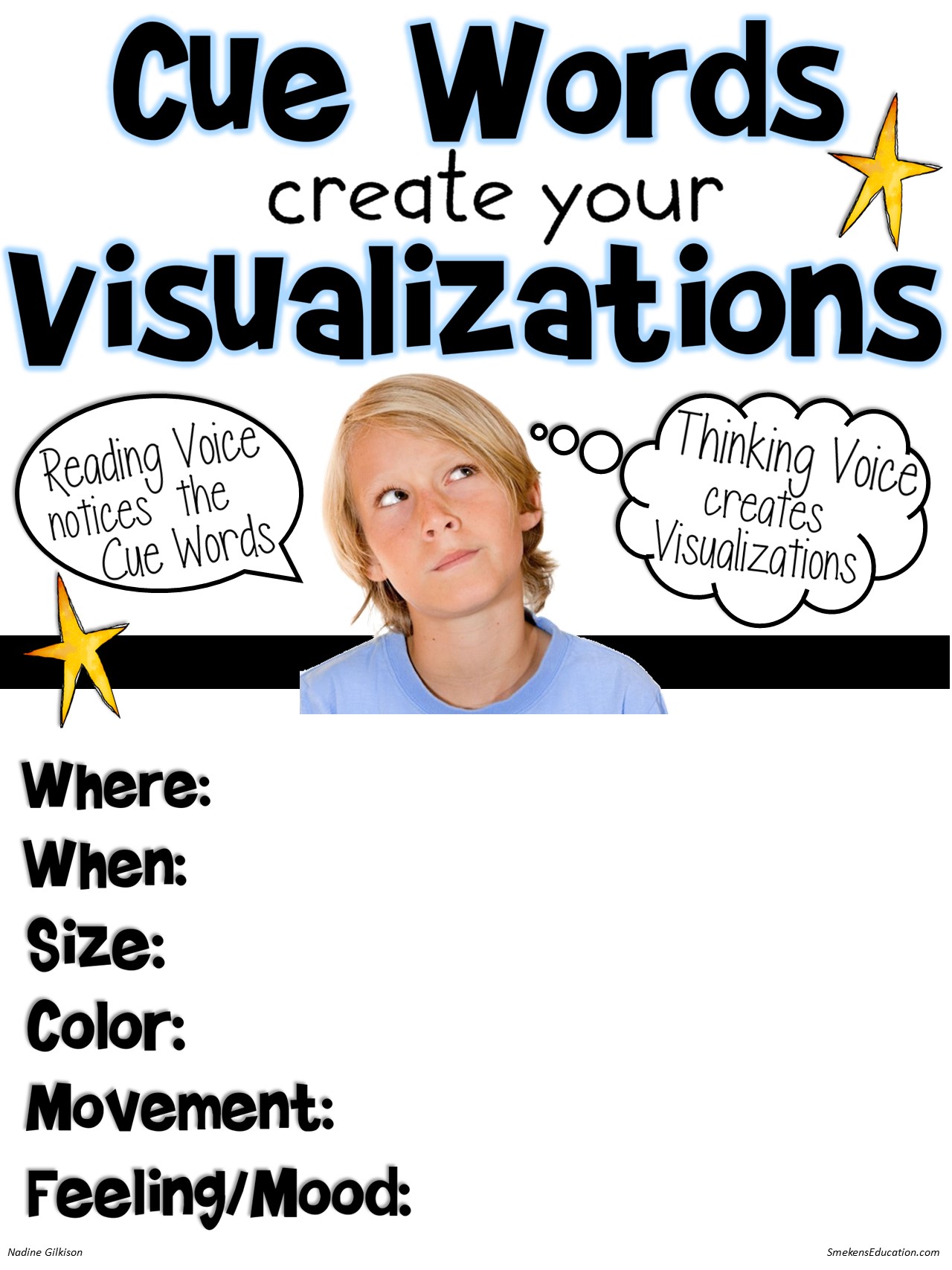 Example…
Example…
Example…
Example…
Example…
Example…